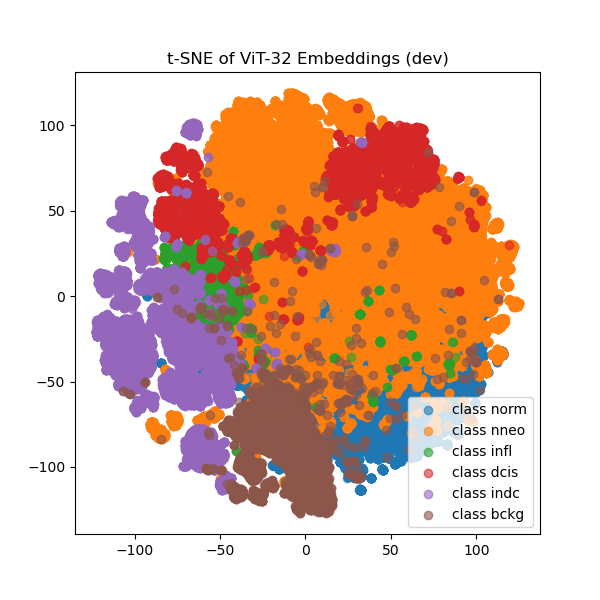 Silhouette Score (dev): 0.085
t-SNE plot
ViT-32 features (768, )
svs_windows – dev, MERR: 25.99%
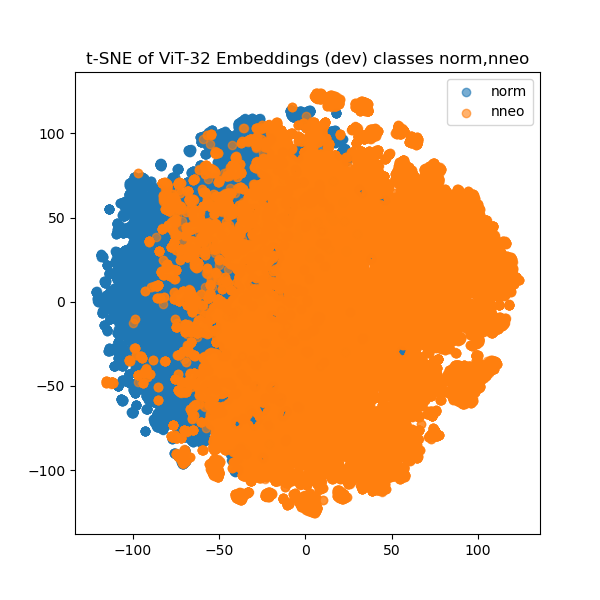 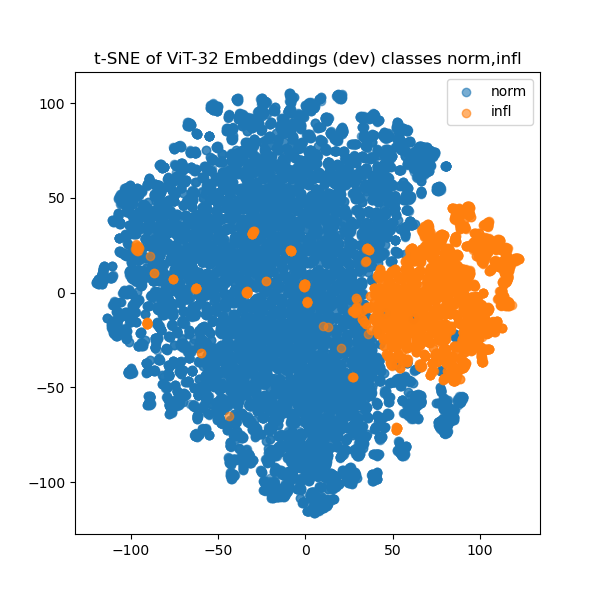 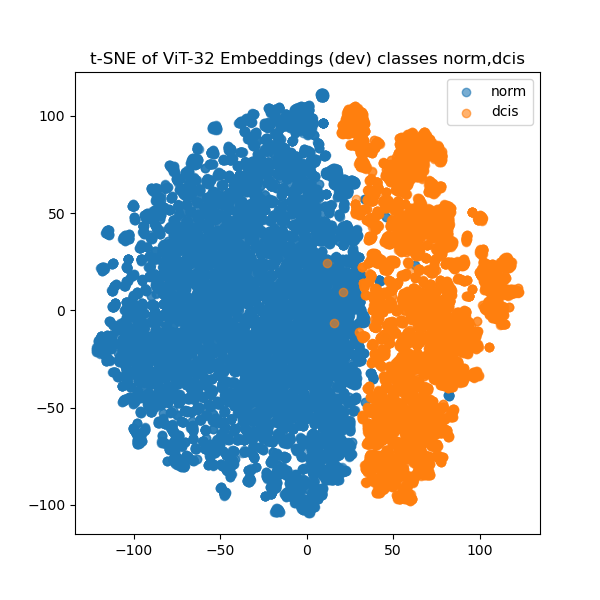 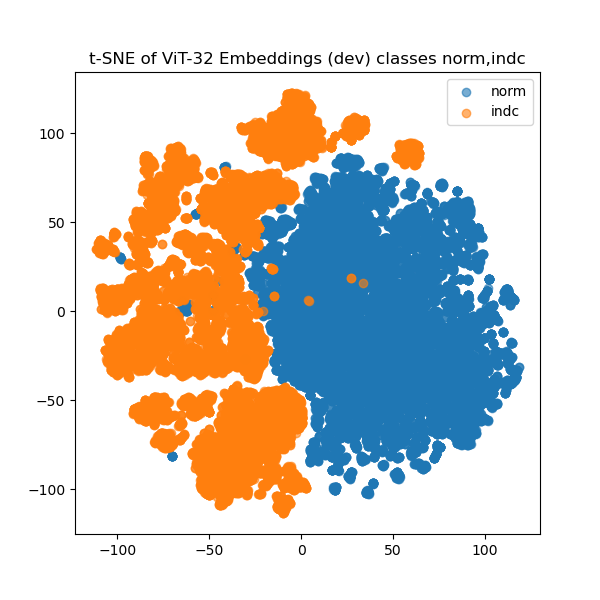 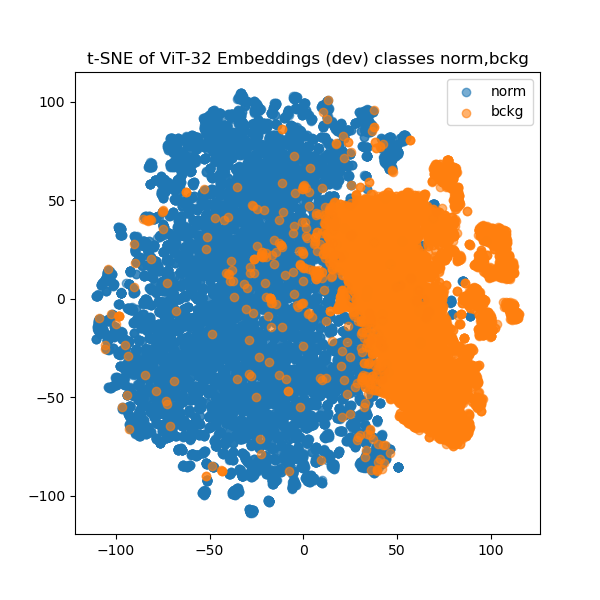 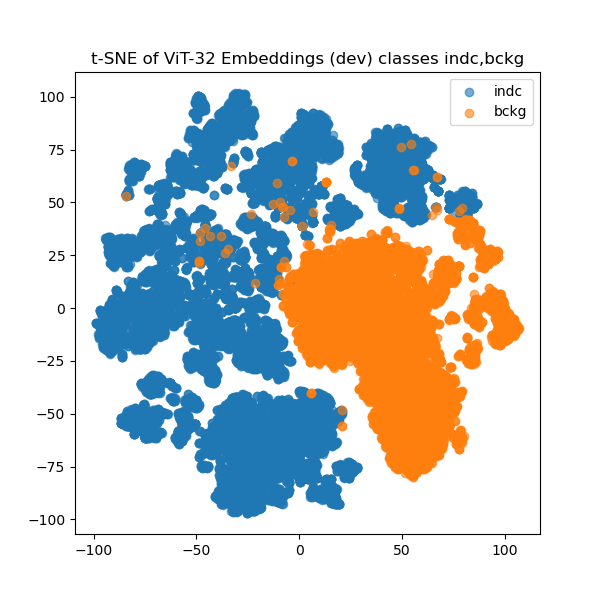 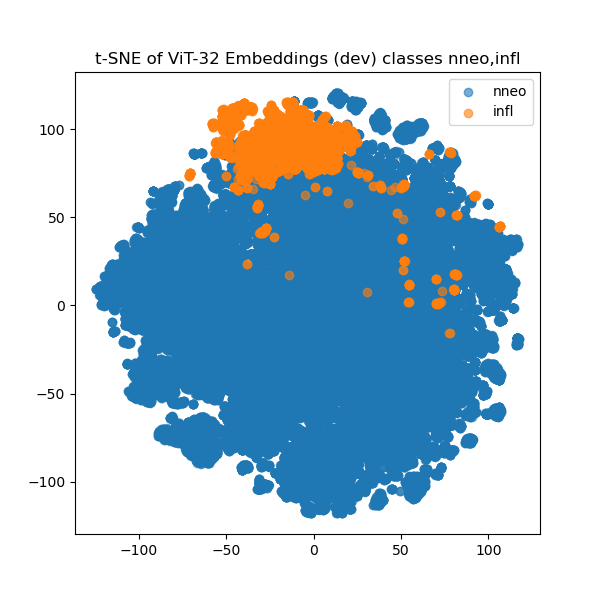 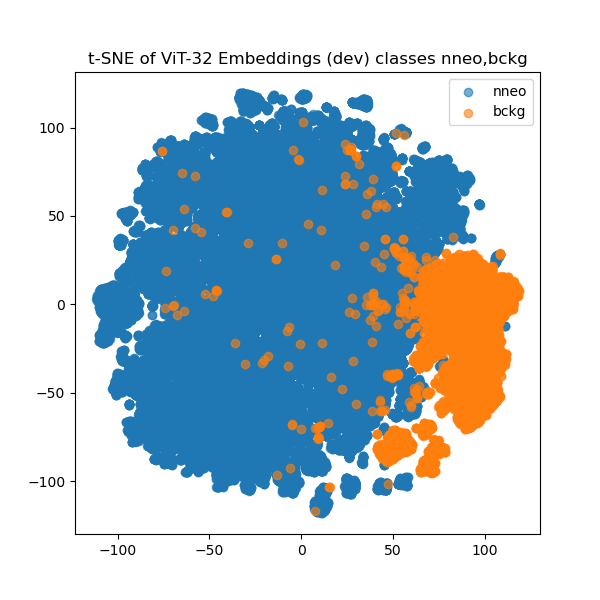 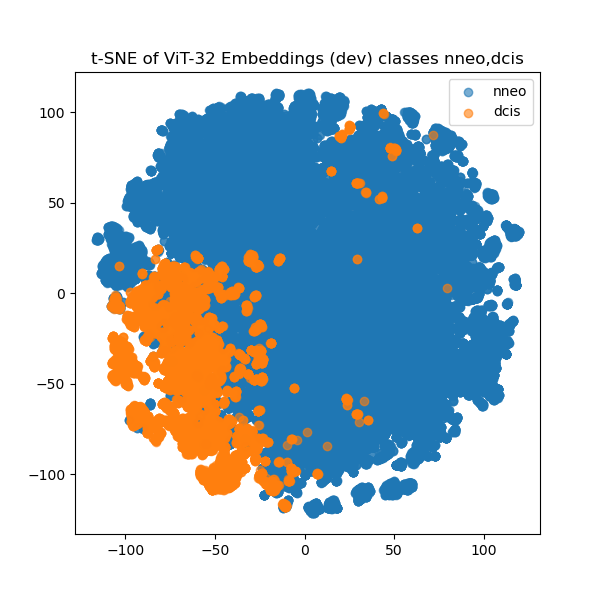 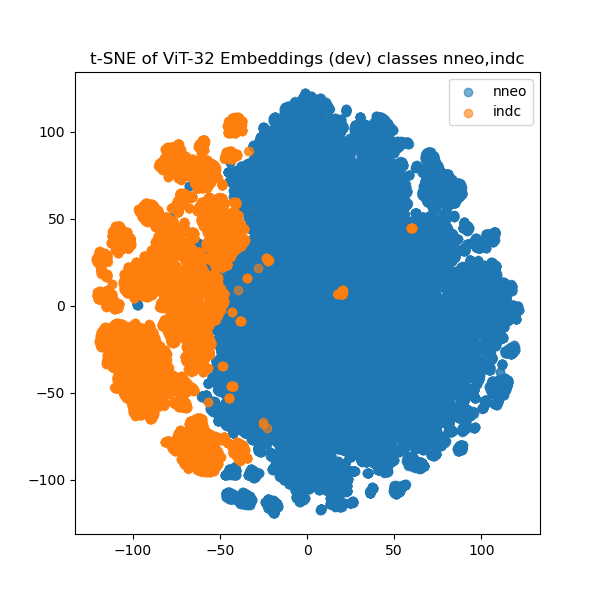 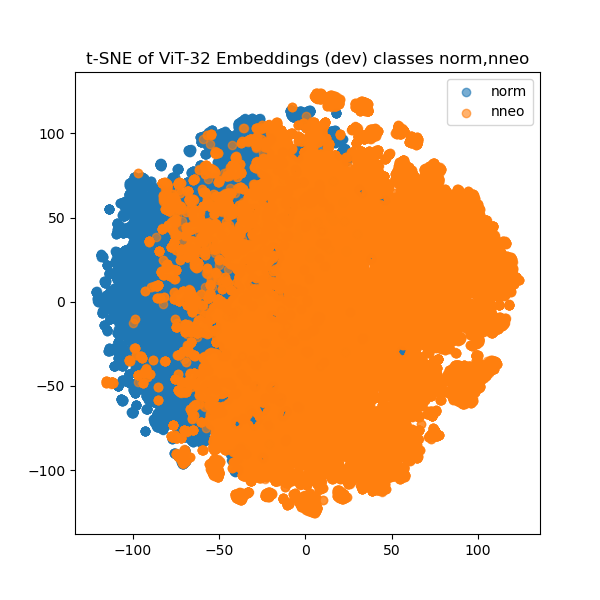 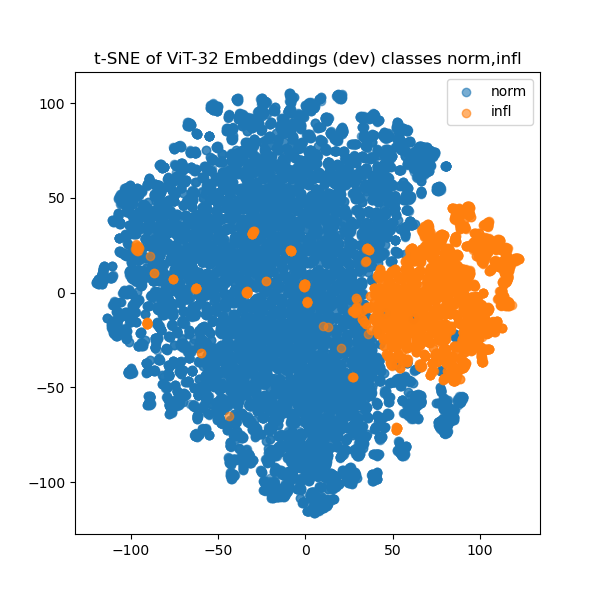 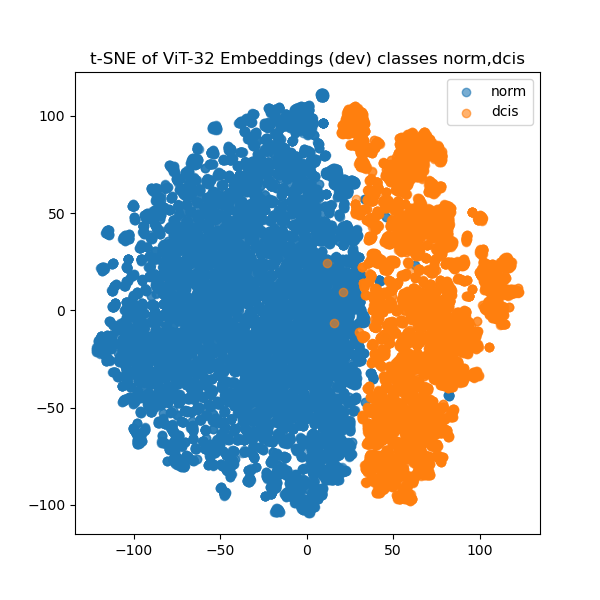 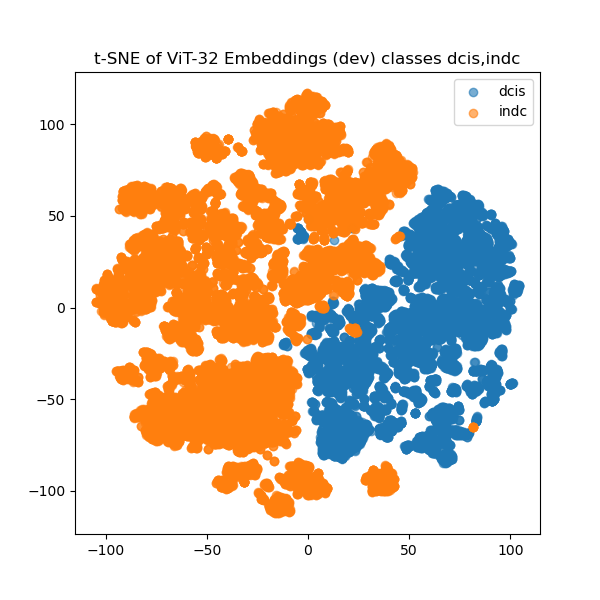 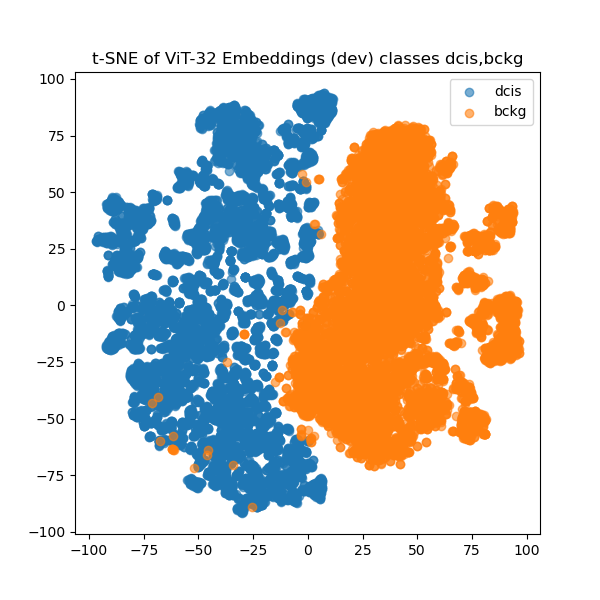 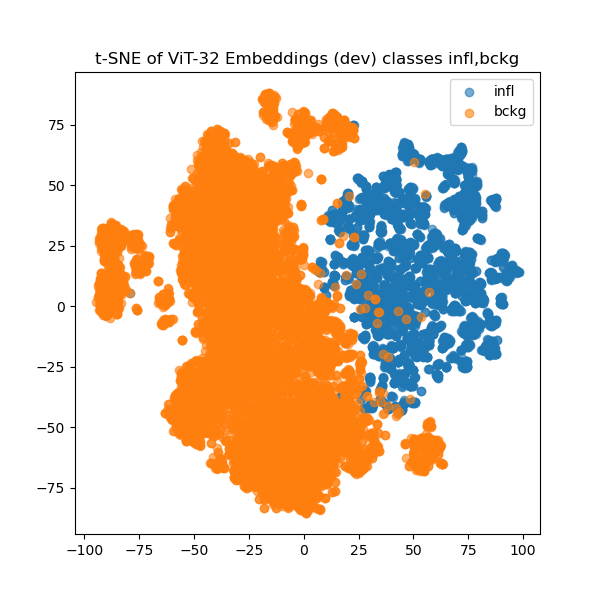 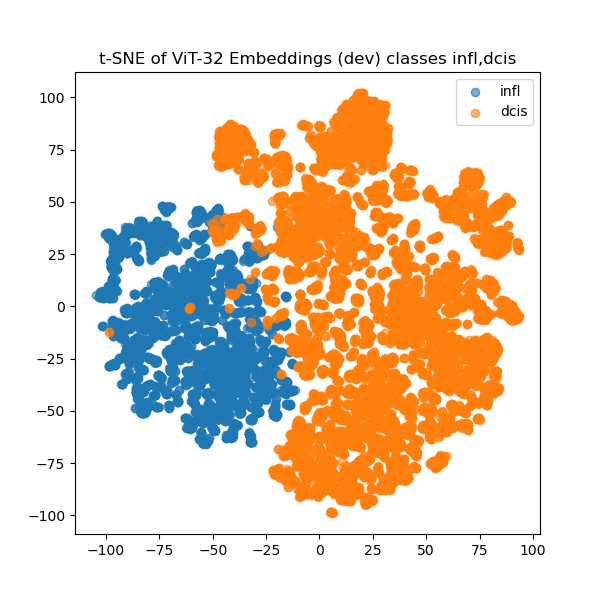 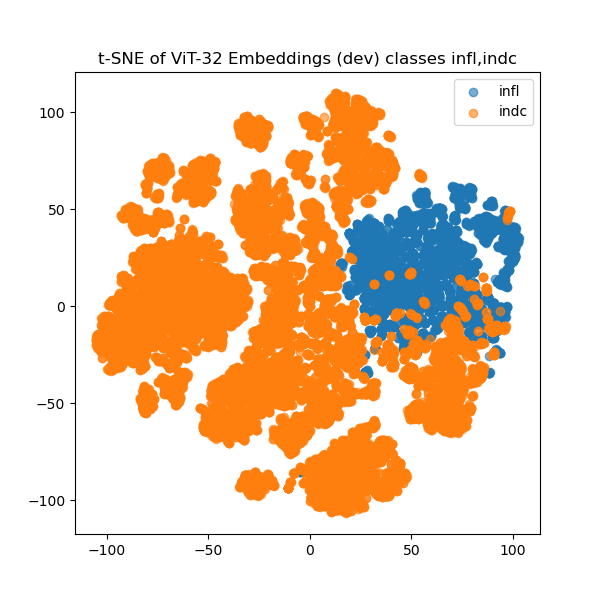 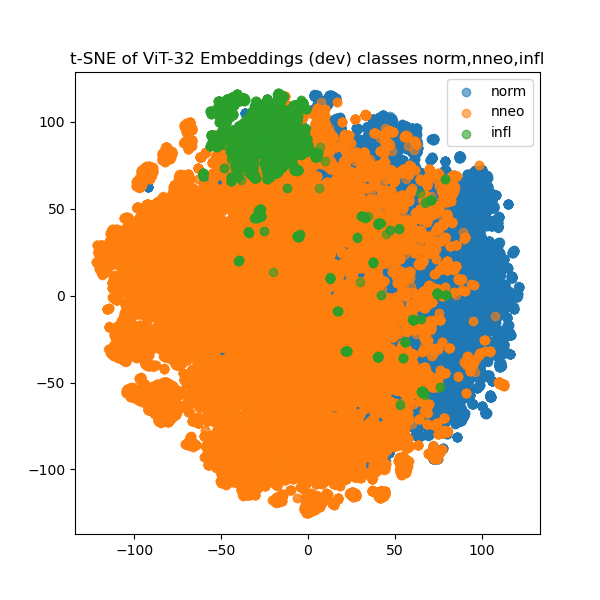 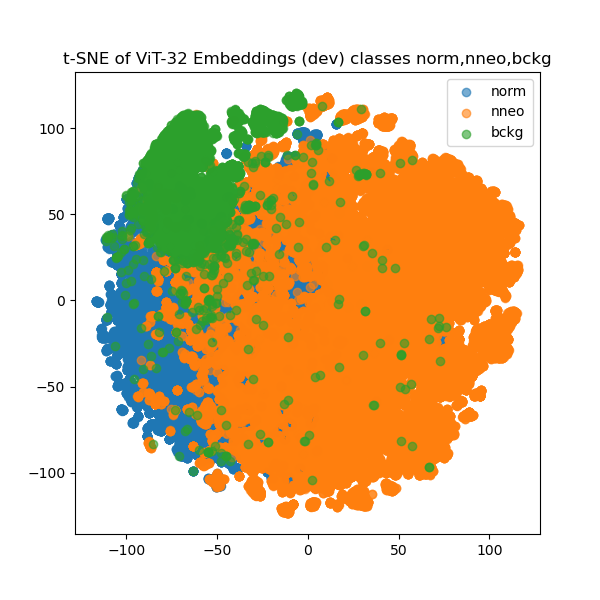 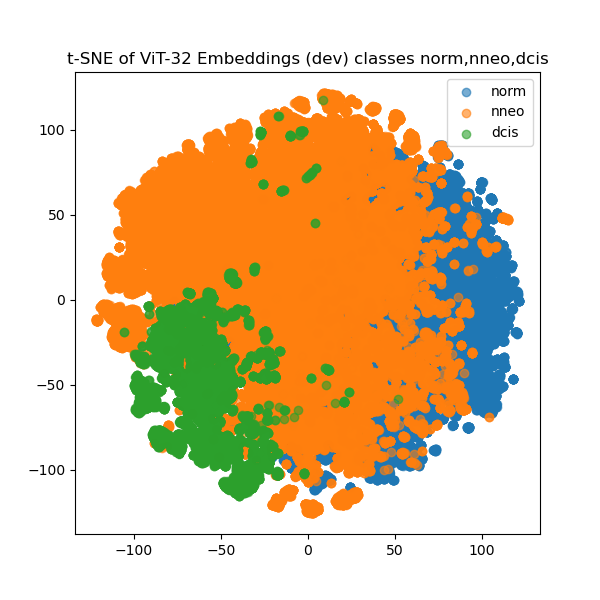 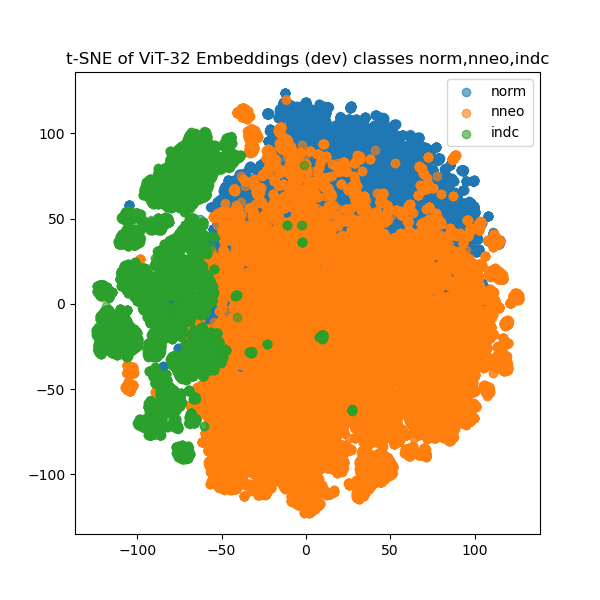 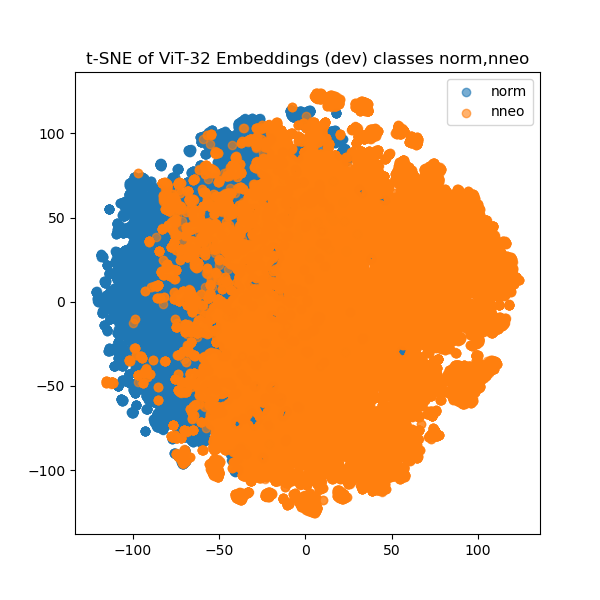 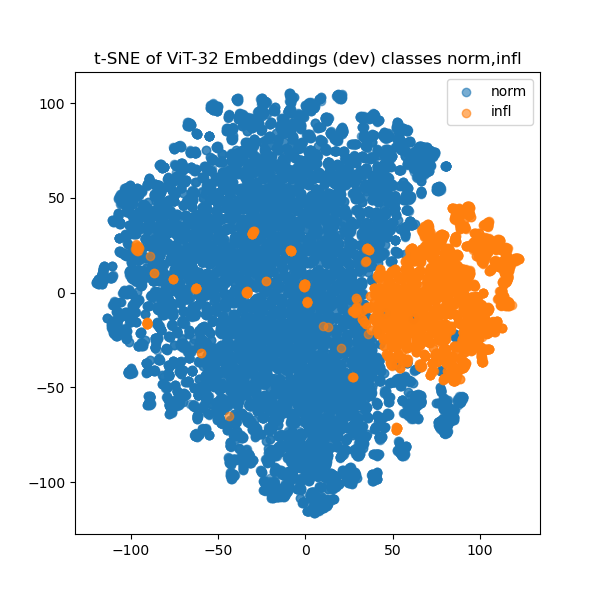 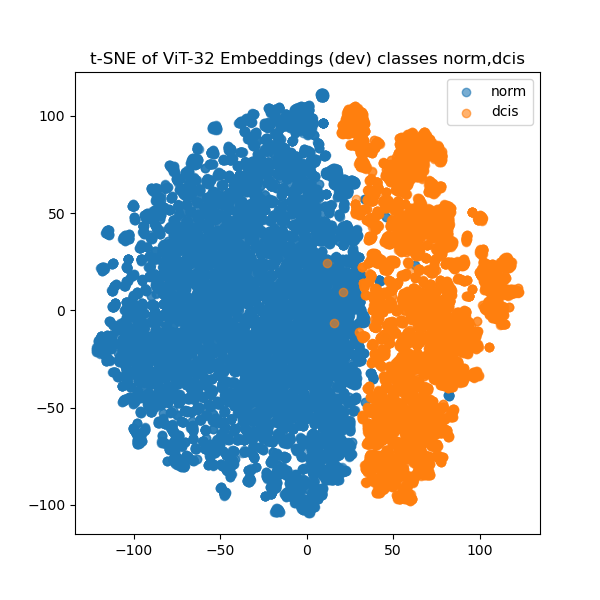 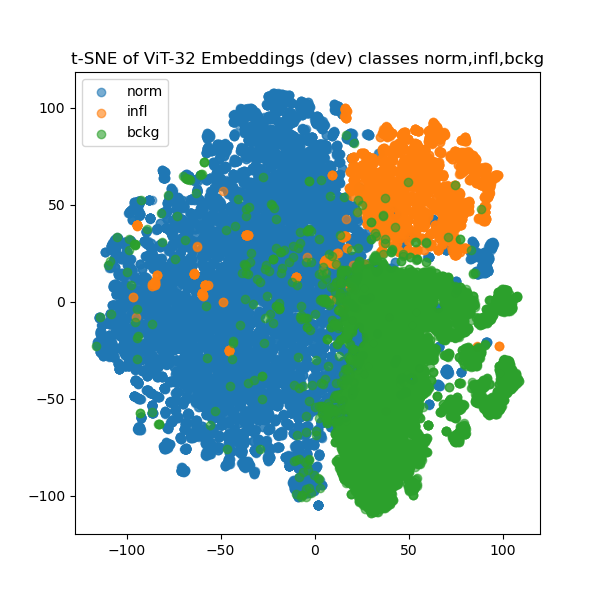 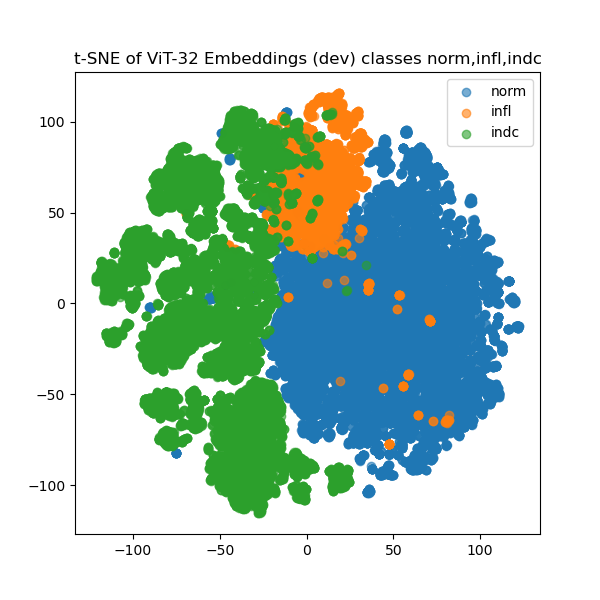 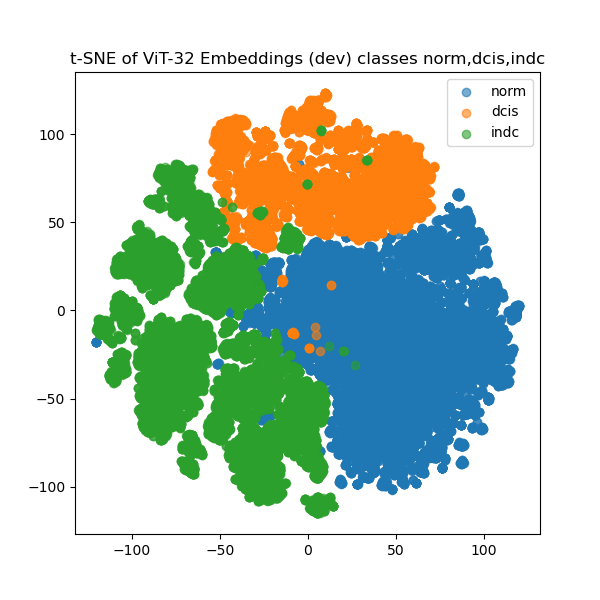 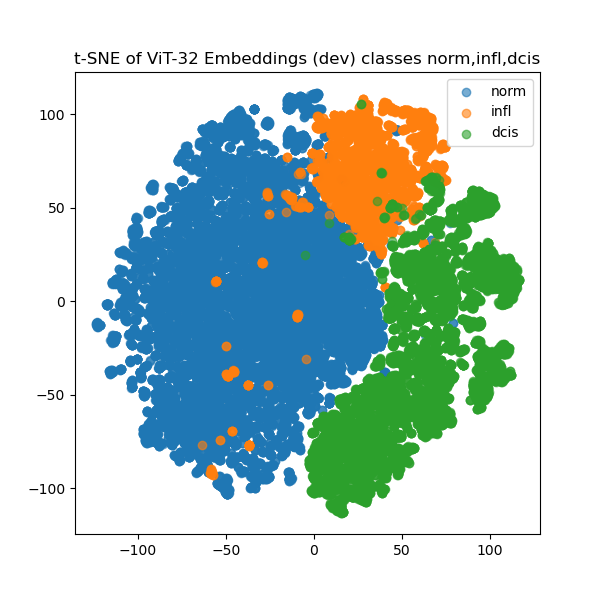 Supervised contrastive learning
Ensemble learning: Mixter-of-experts